Lecture 35
CSE 331
Nov 30, 2022
Homework 8 out (last one!!)
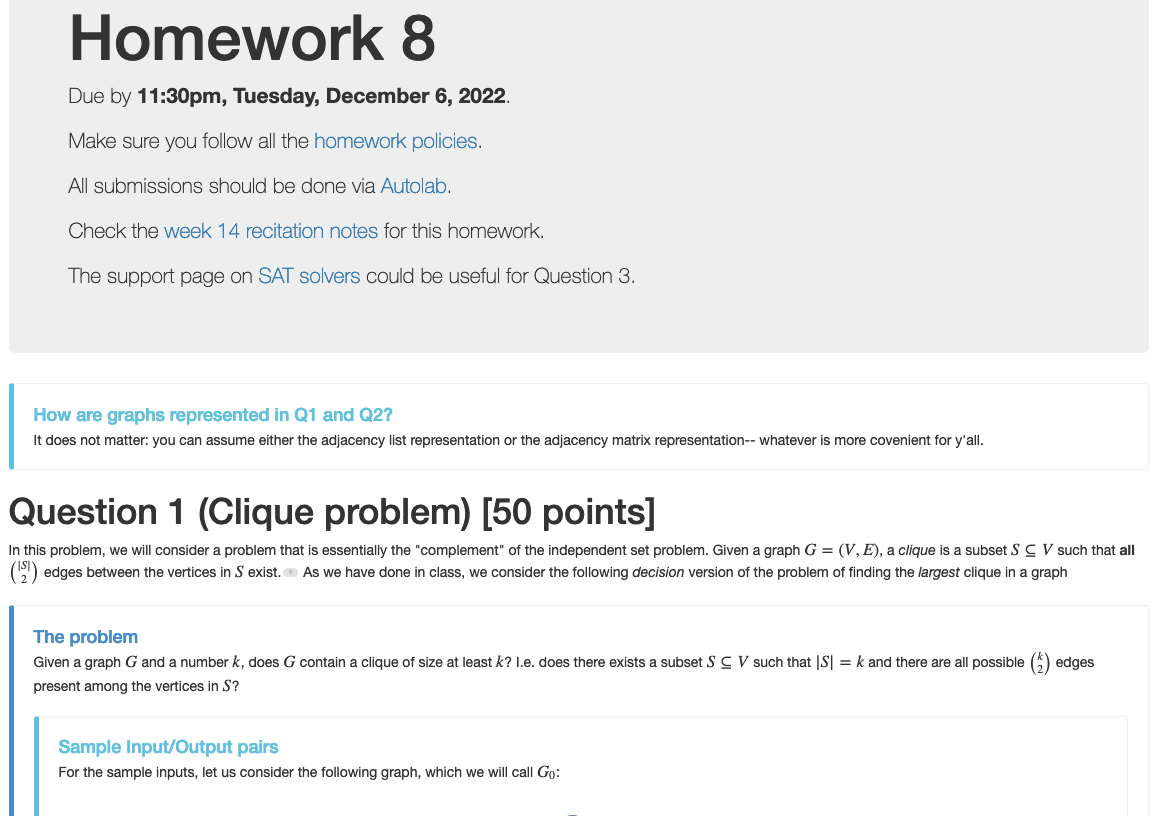 Sample final exam
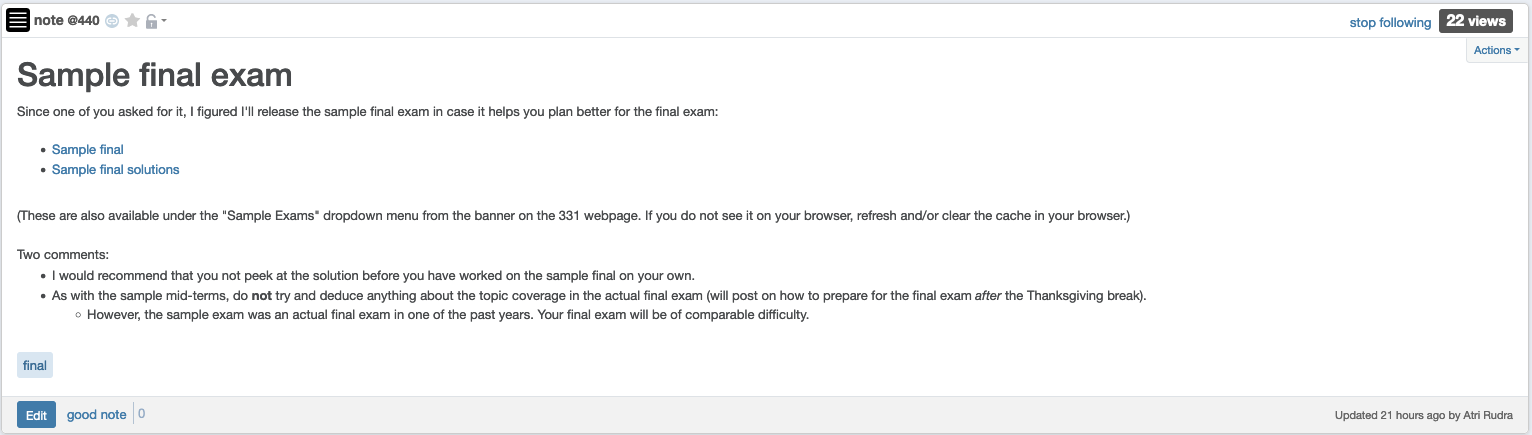 Final exam post
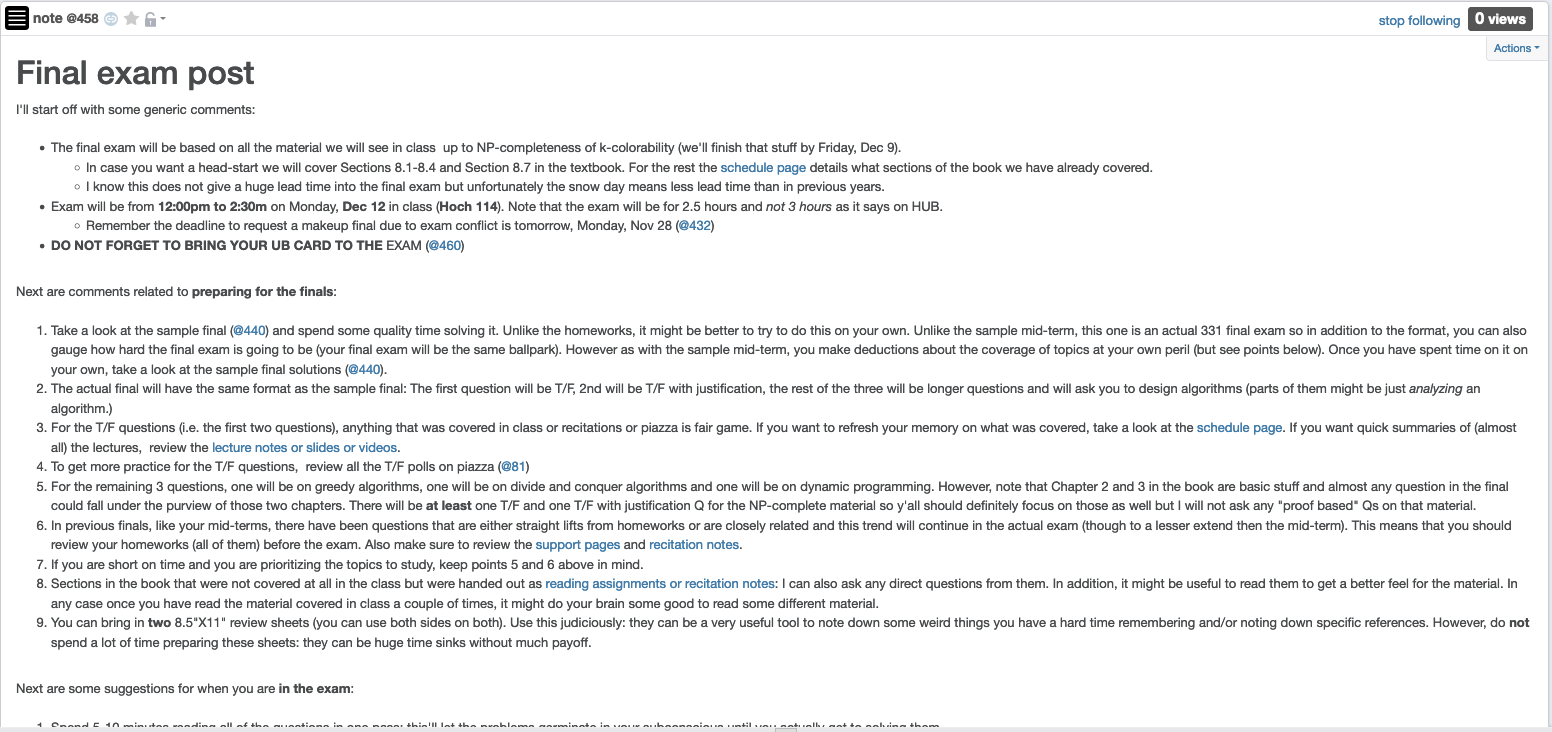 Bring your UB card to final
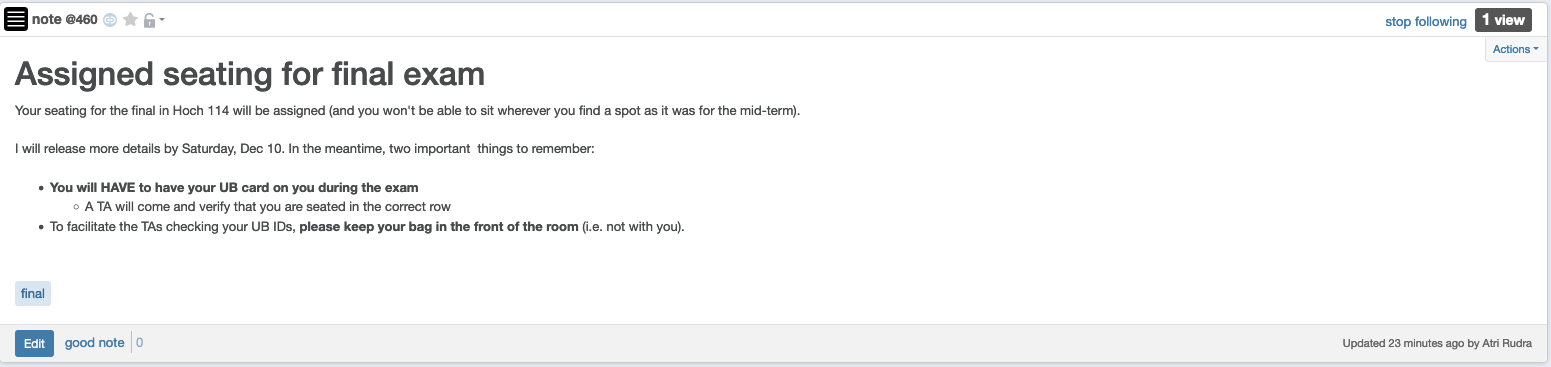 Incentive to complete course evals
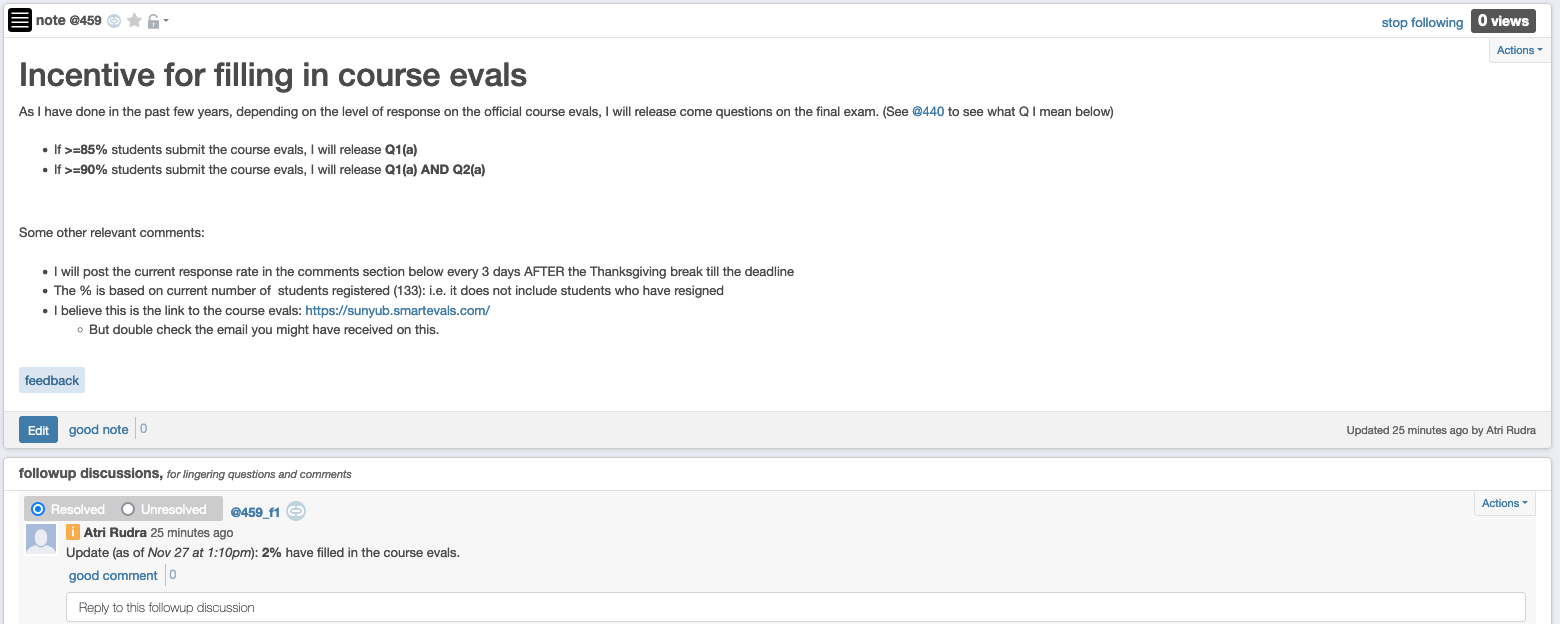 CSE 331 UTA positions for 2023
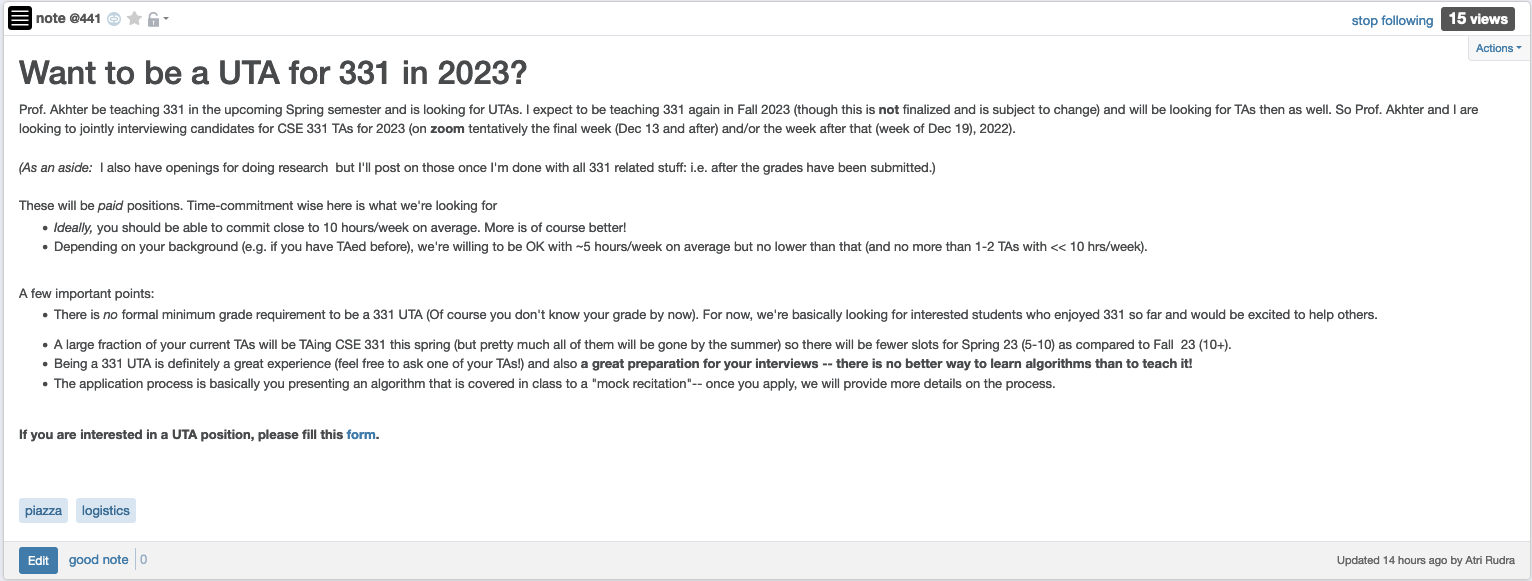 Next two weeks are brutal
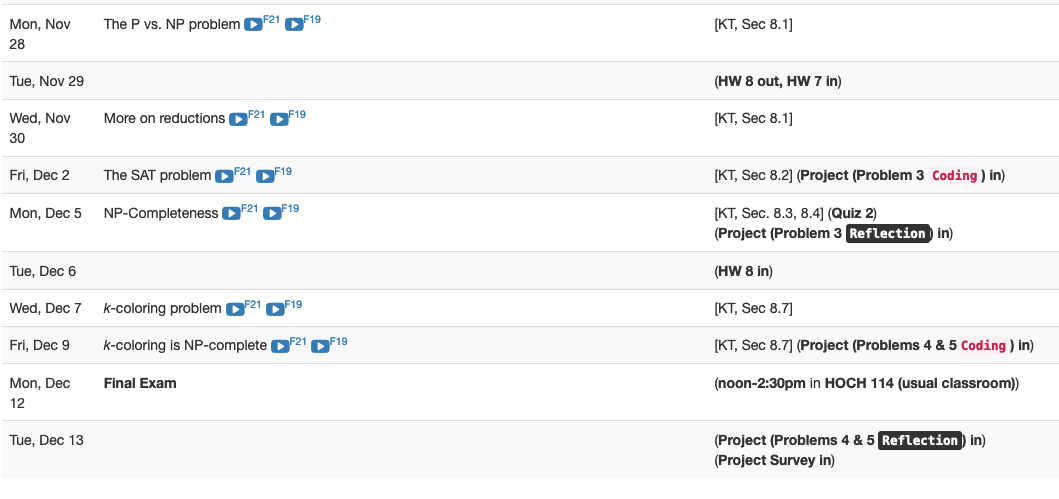 Questions?
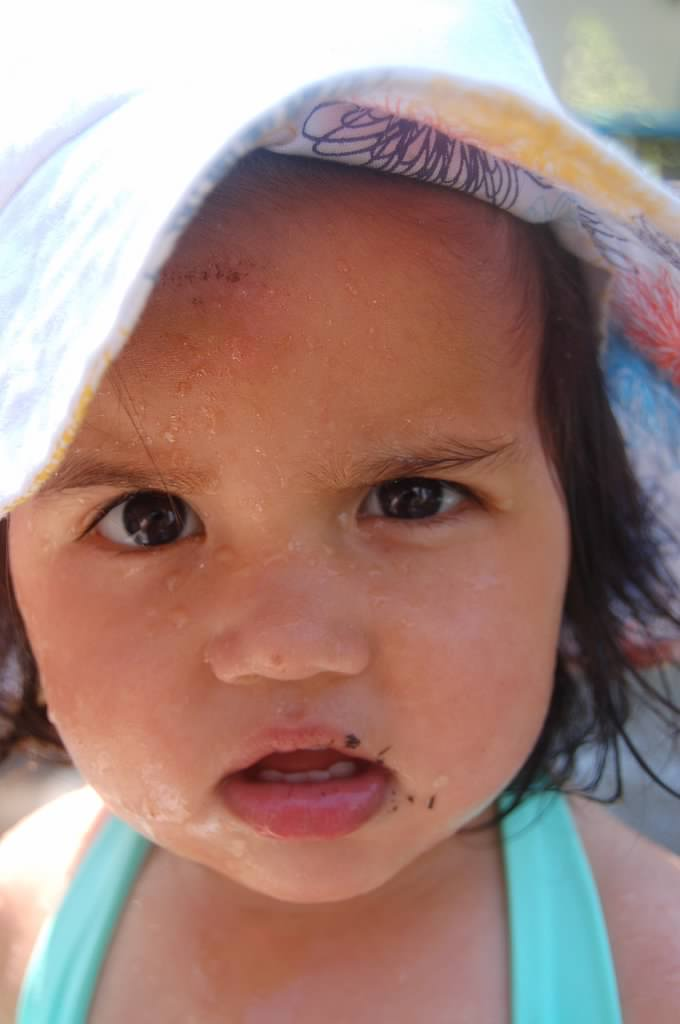 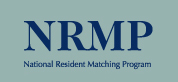 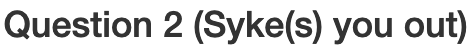 Arbitrary Y instance
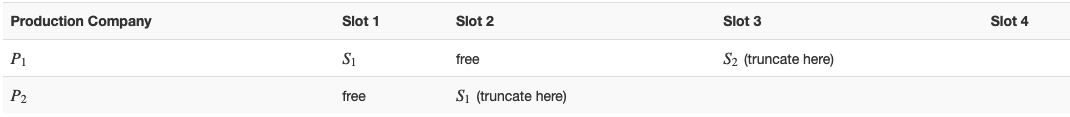 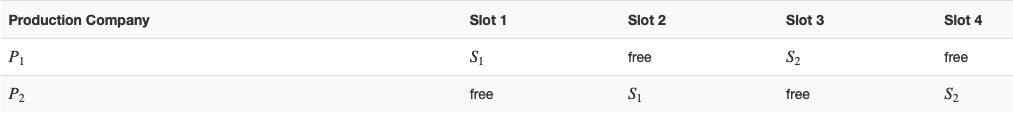 Poly time steps
Pre-process the input
Output for  Y instance
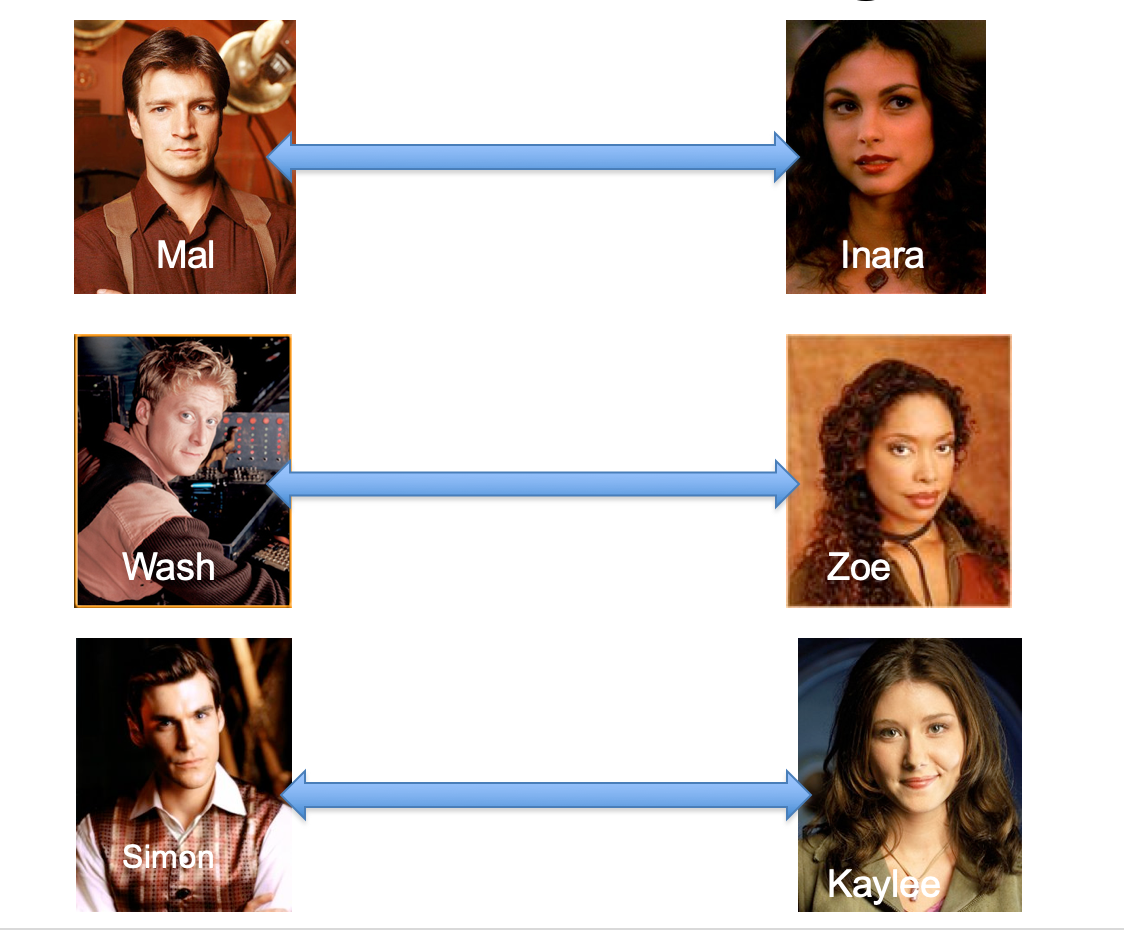 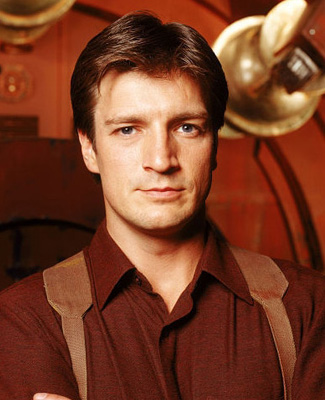 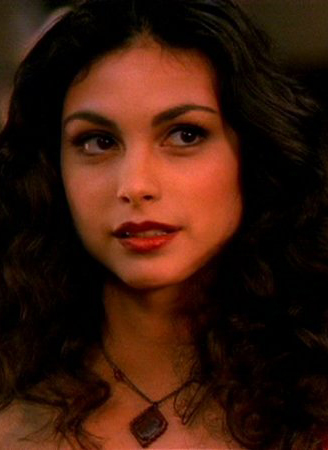 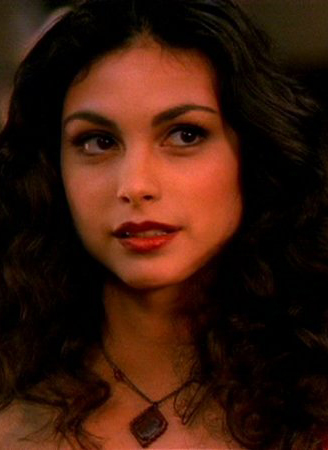 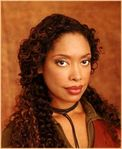 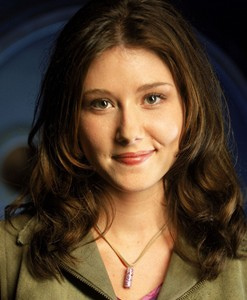 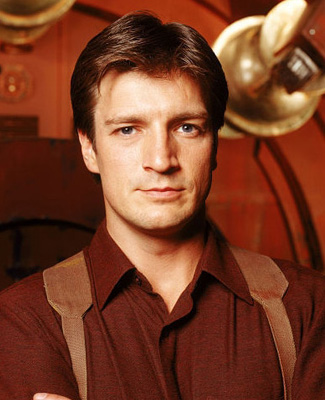 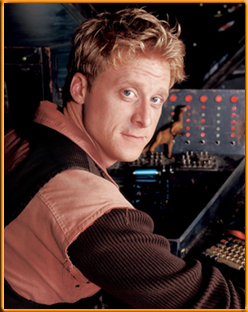 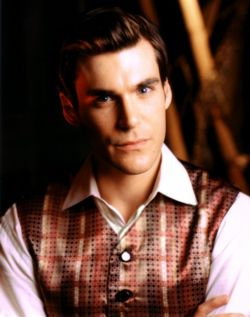 All processing
is poly-time
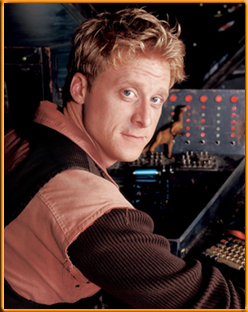 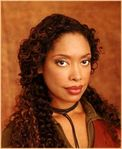 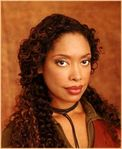 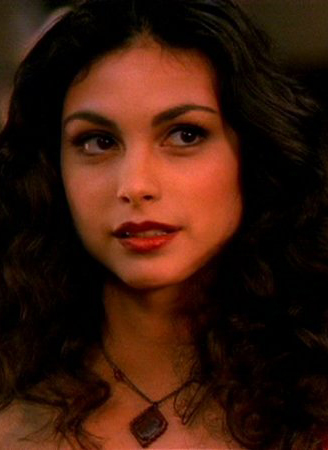 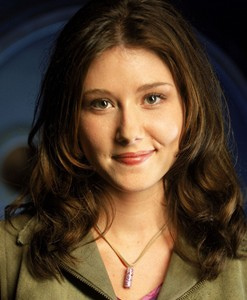 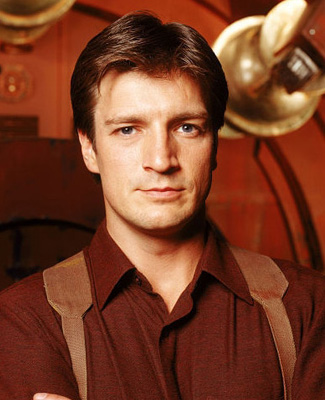 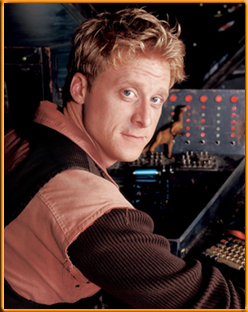 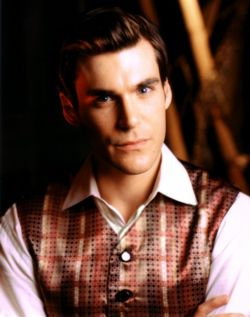 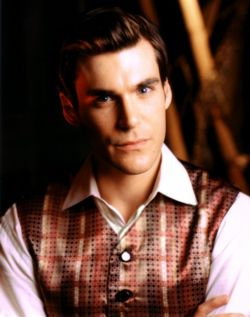 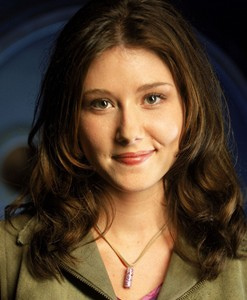 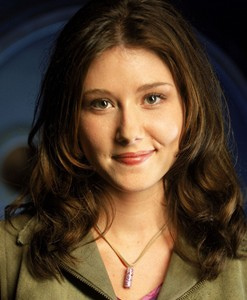 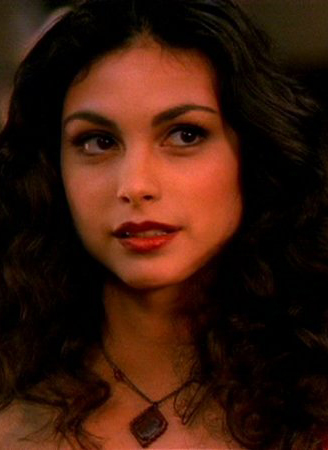 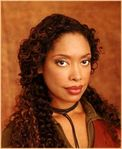 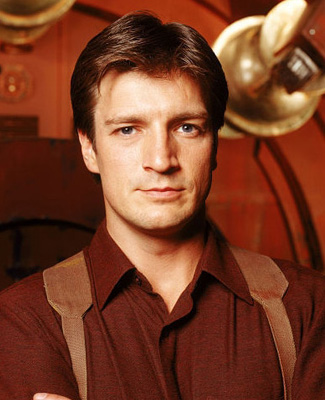 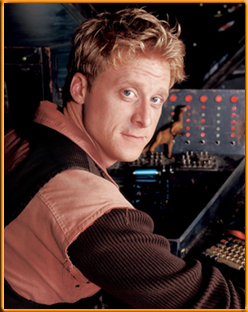 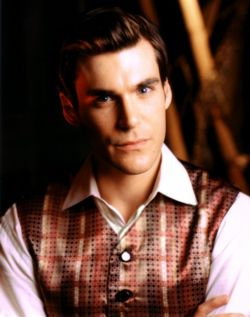 Algo for X
ANY algo for stable matching problem works!
Post-process  the output
!B         !A
Poly time algo for X
No poly time algo for Y
Arbitrary Y instance
Poly time algo for Y
No poly time algo for X
Pre-process the input
Output for  Y instance
All processing
is poly-time
Algo for X
Post-process  the output
Plan for today
More on reductions
Quick definition of P and NP